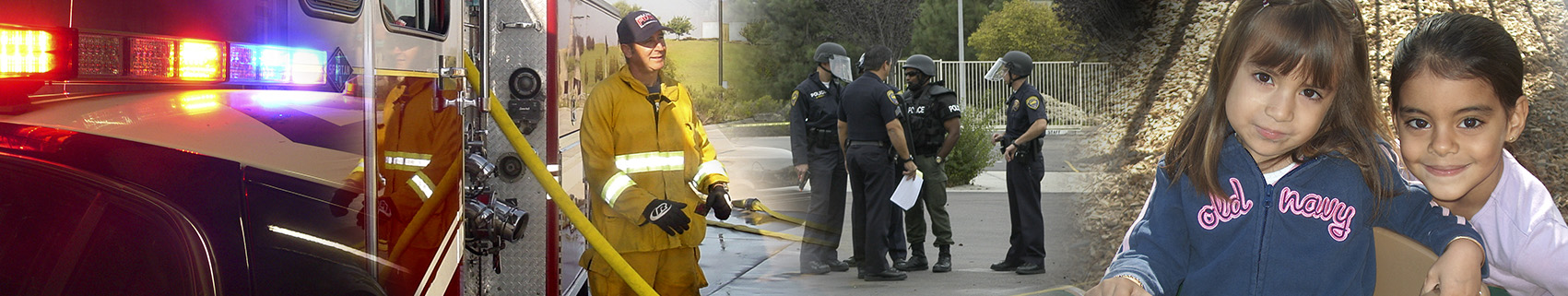 City of Chula VistaPublic Safety Critical NeedsFirst Friday BreakfastMarch 2, 2018
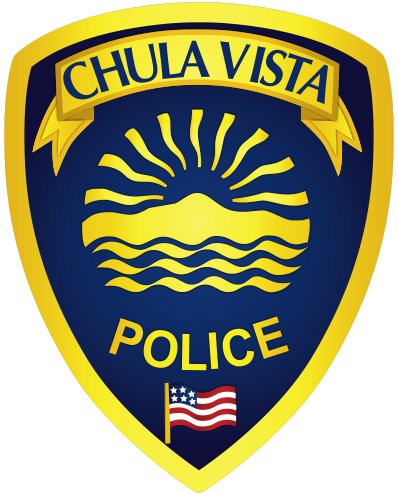 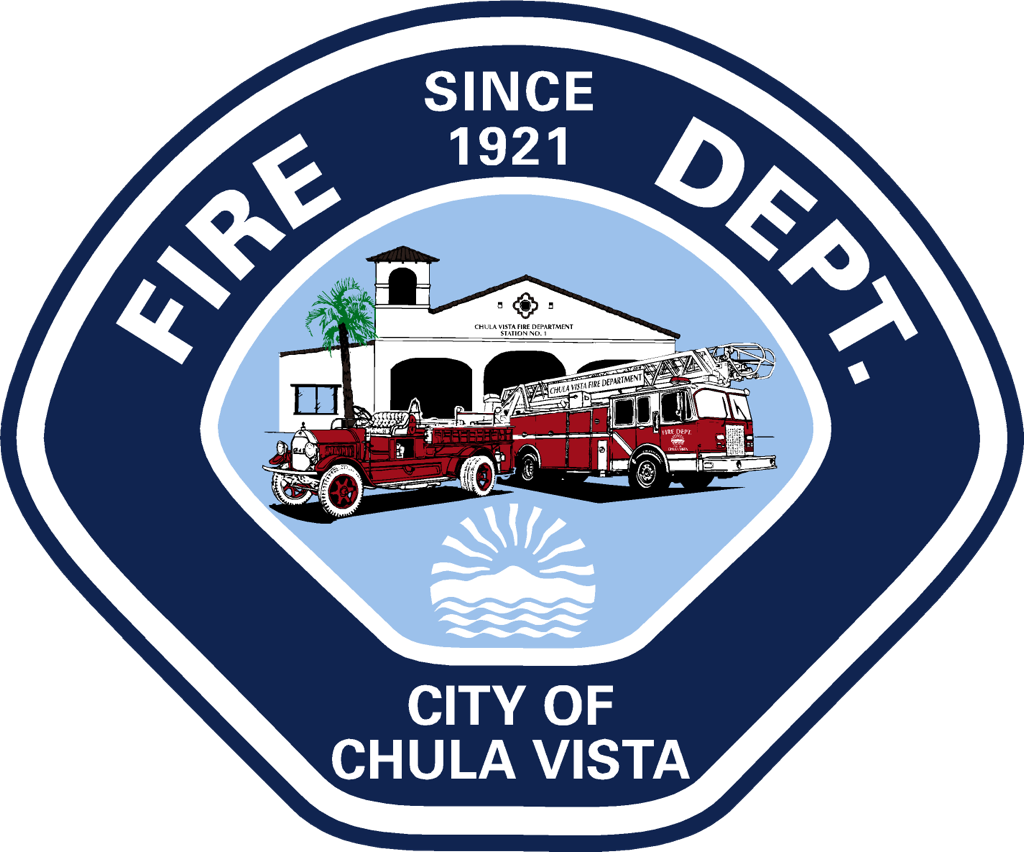 1
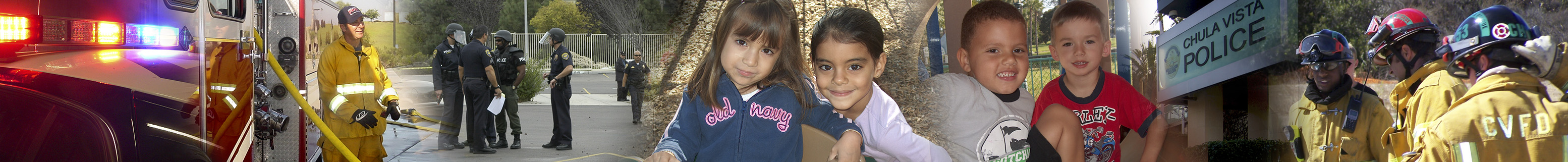 Regional Comparison of General Fund
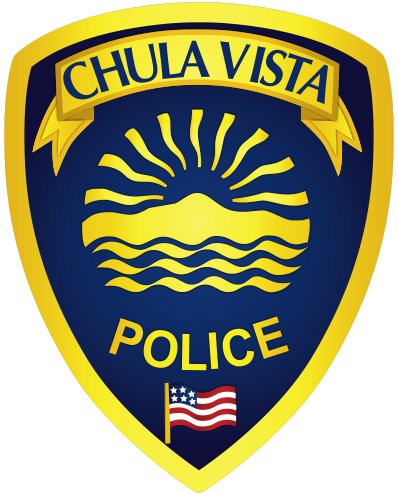 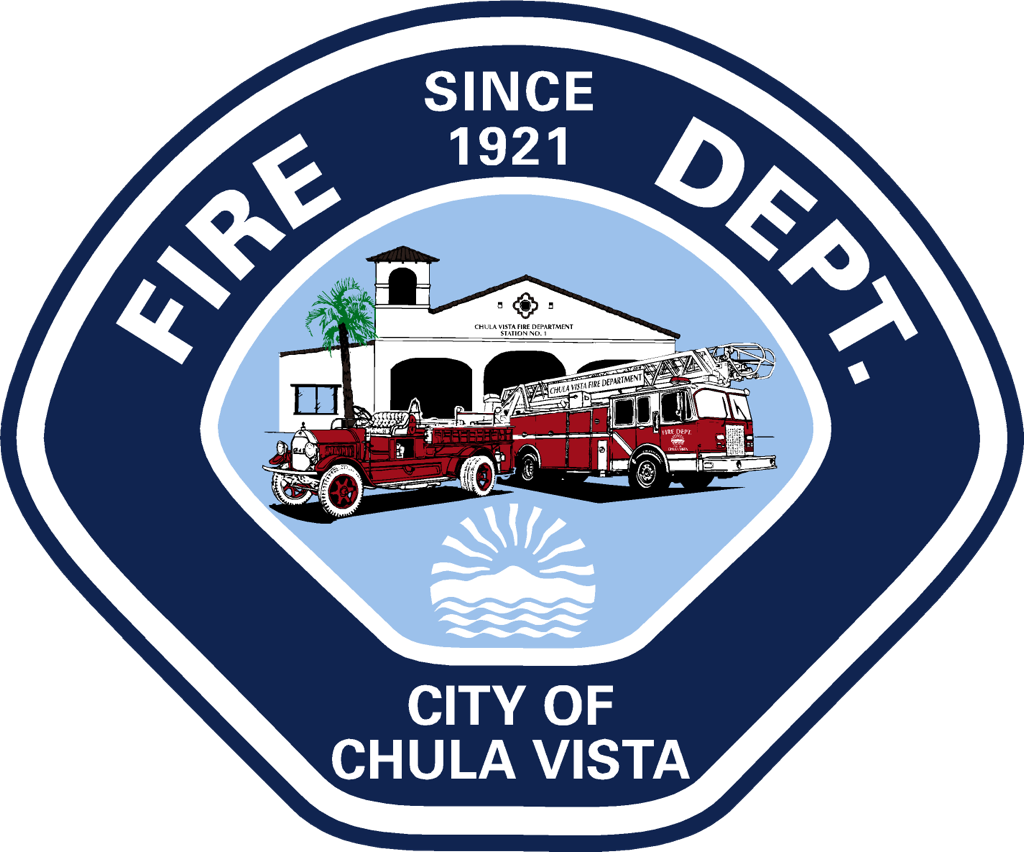 CHULA VISTA   PUBLIC SAFETY
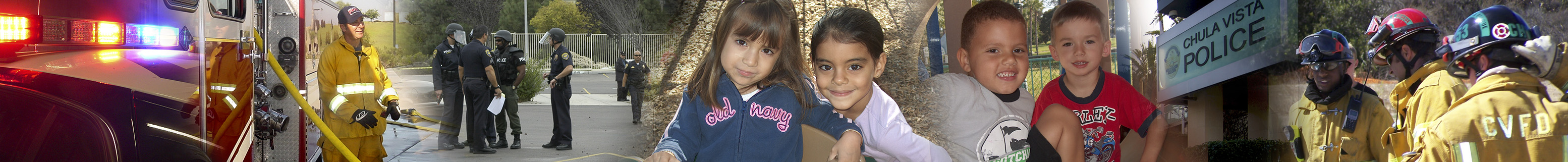 General Fund Net Cost(Allocation of Discretionary Revenue)
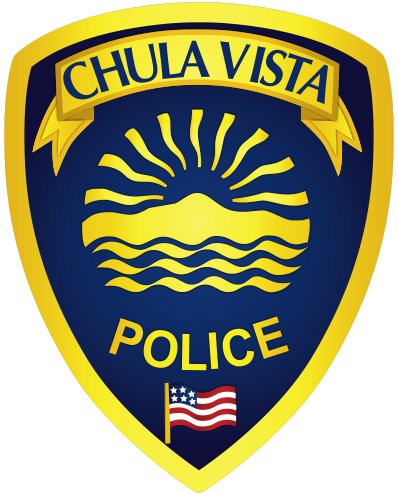 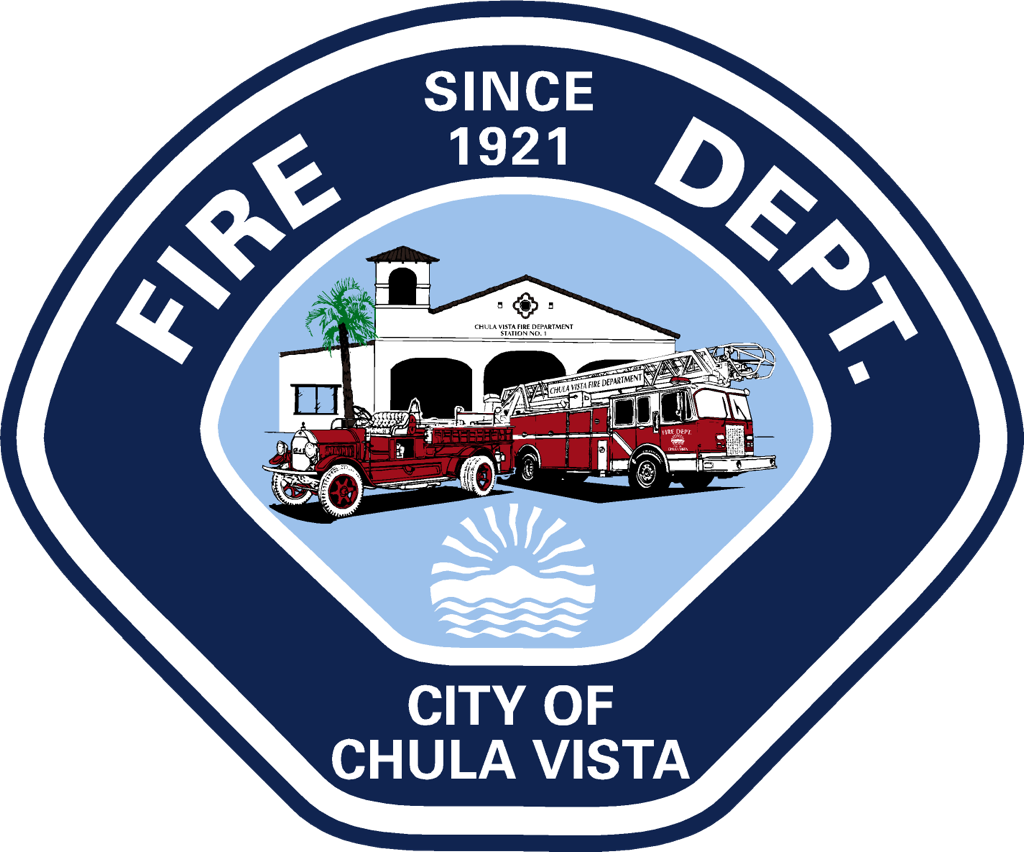 CHULA VISTA   PUBLIC SAFETY
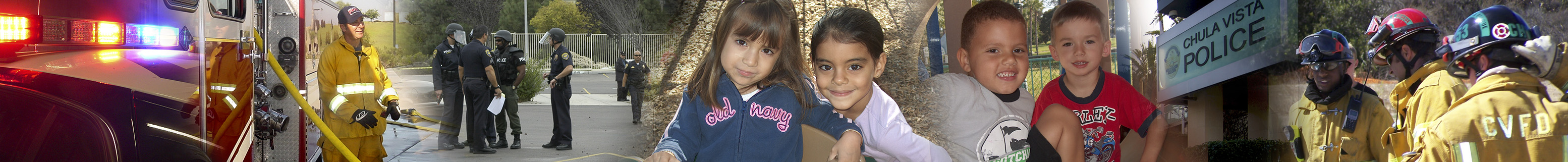 How Does CVPD Compare Regionally?
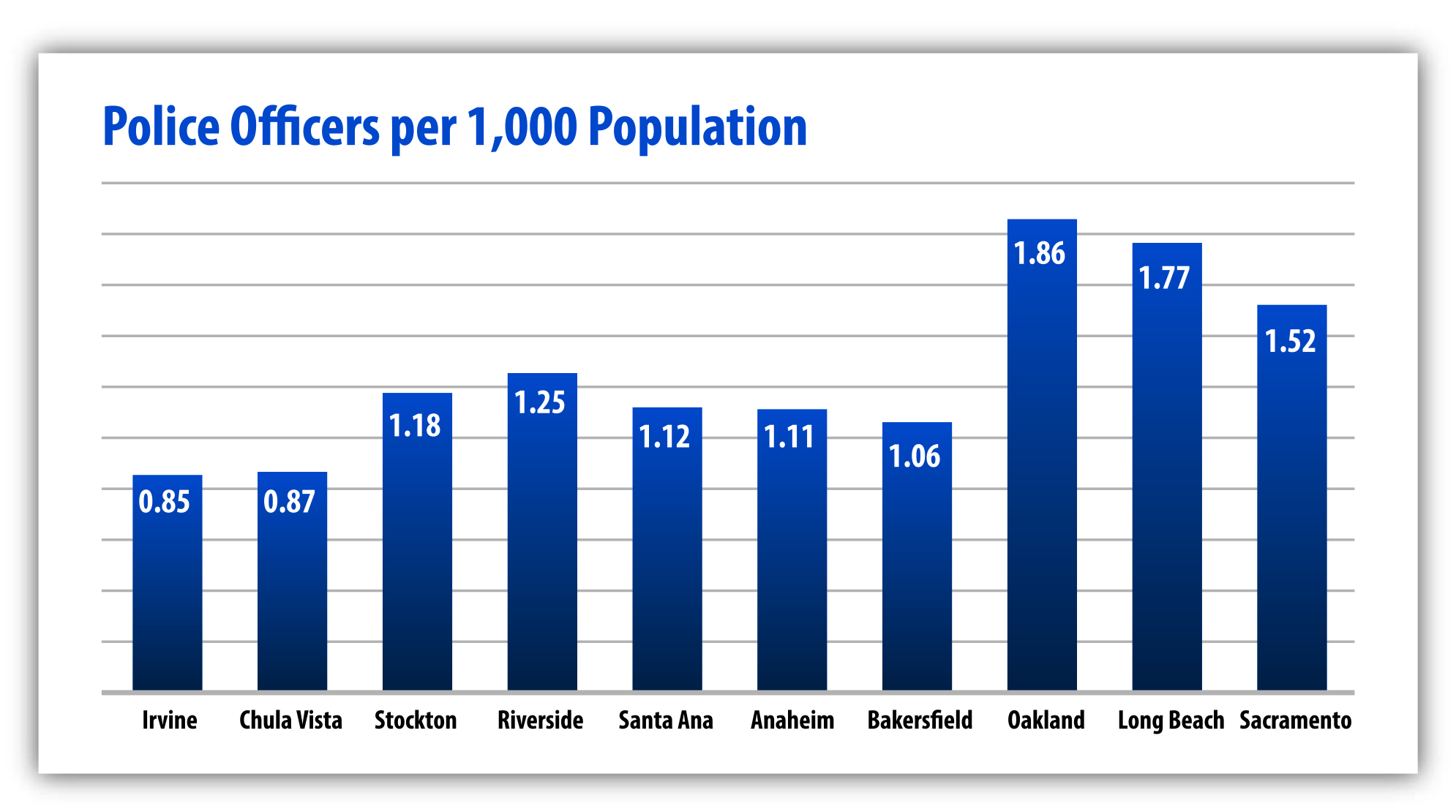 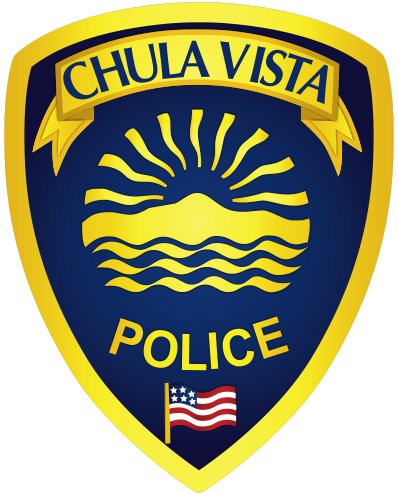 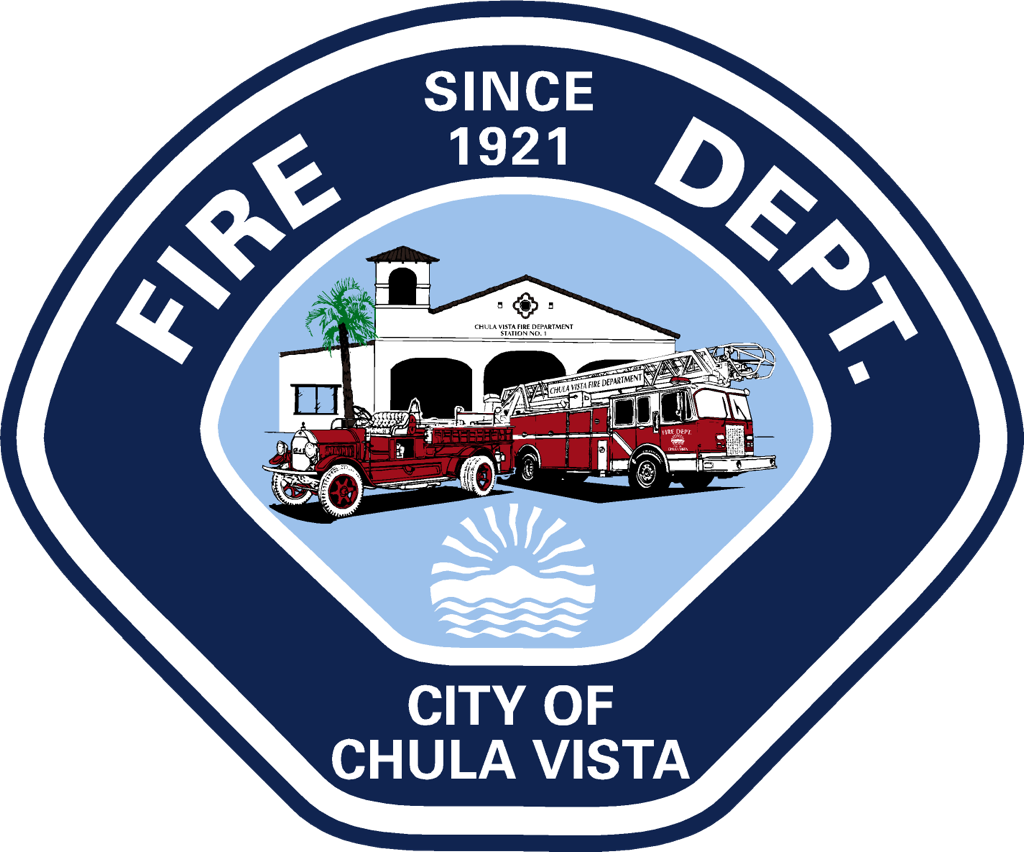 4
CHULA VISTA   PUBLIC SAFETY
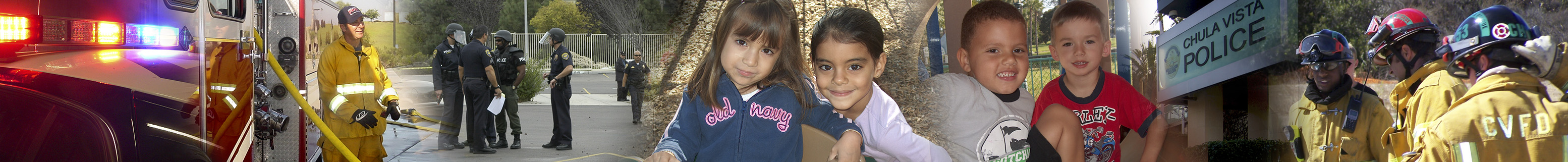 Great Recession continues to take its toll
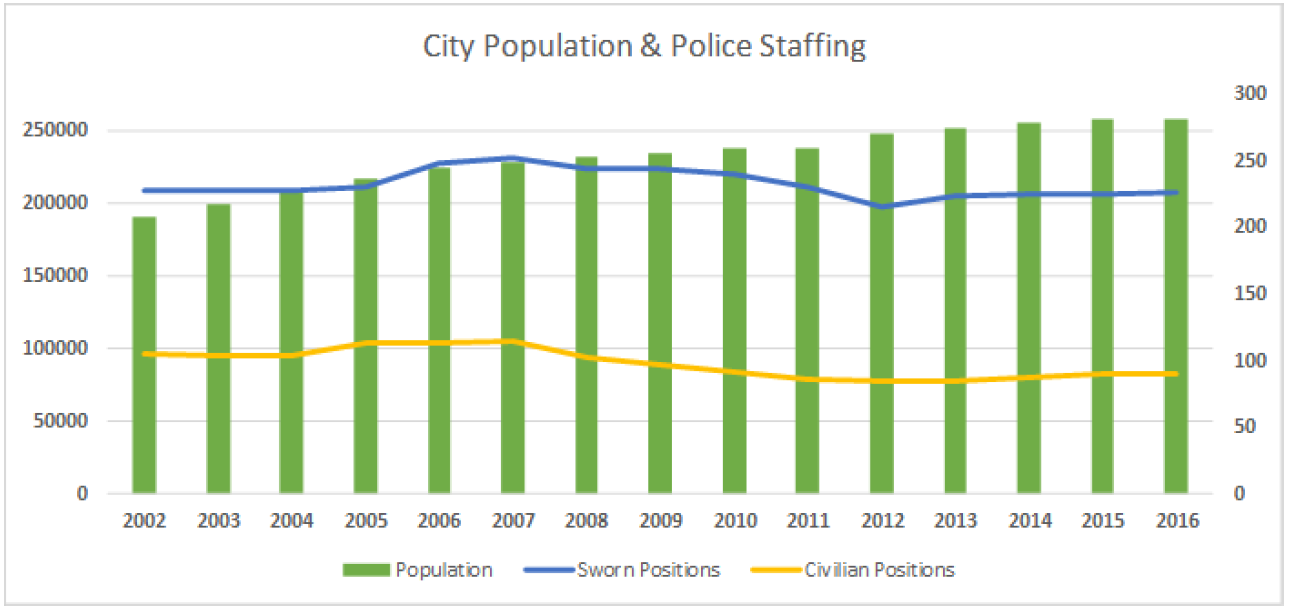 .87
1.12
2007=    259 Sworn Officers.  Officers per 1,000 population ratio:  1.12
2017=    232 Sworn Officers.  Officers per 1,000 population ratio:  .87
5
CHULA VISTA   PUBLIC SAFETY
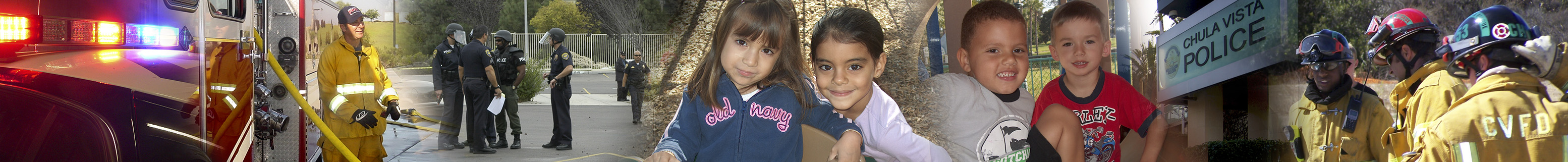 How does CVPD compare regionally?
Chula Vista spends $183 per capita on Law Enforcement
27.3% less than the next lowest, La Mesa of $252 per capita
38.1% less than the Regional average of $296 per capita
CVPD budget would need to be $67.4M to be tied for last in the county in per capita funding ($14M gap)
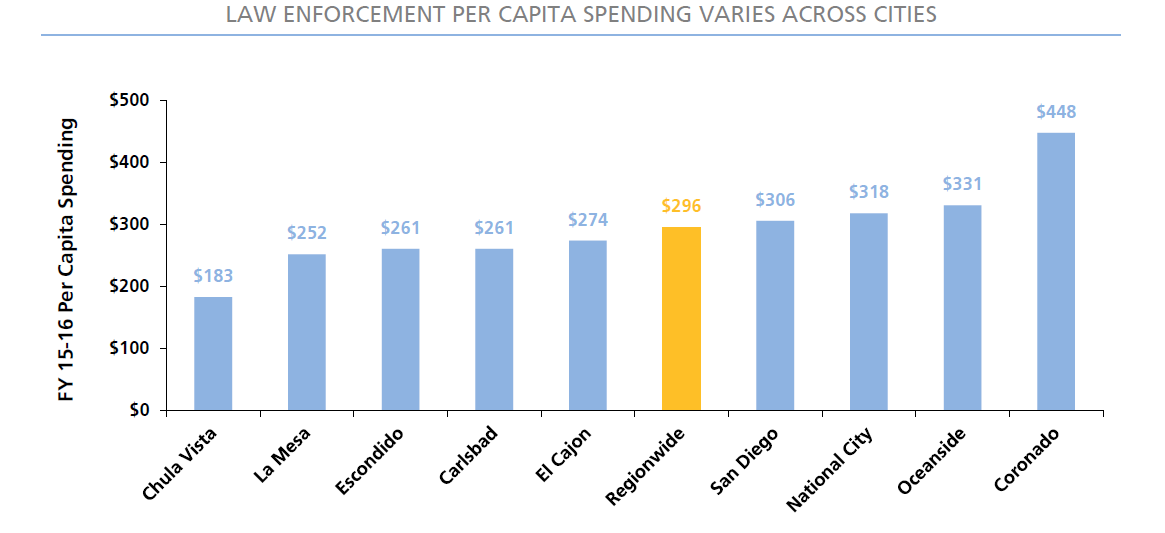 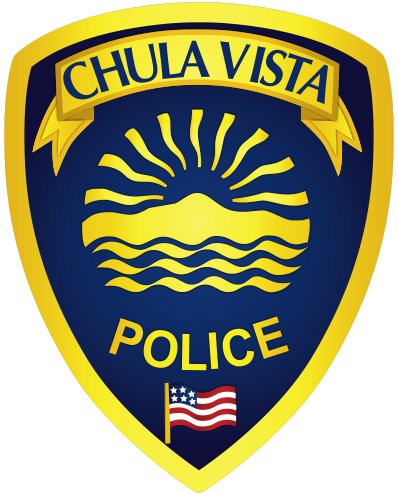 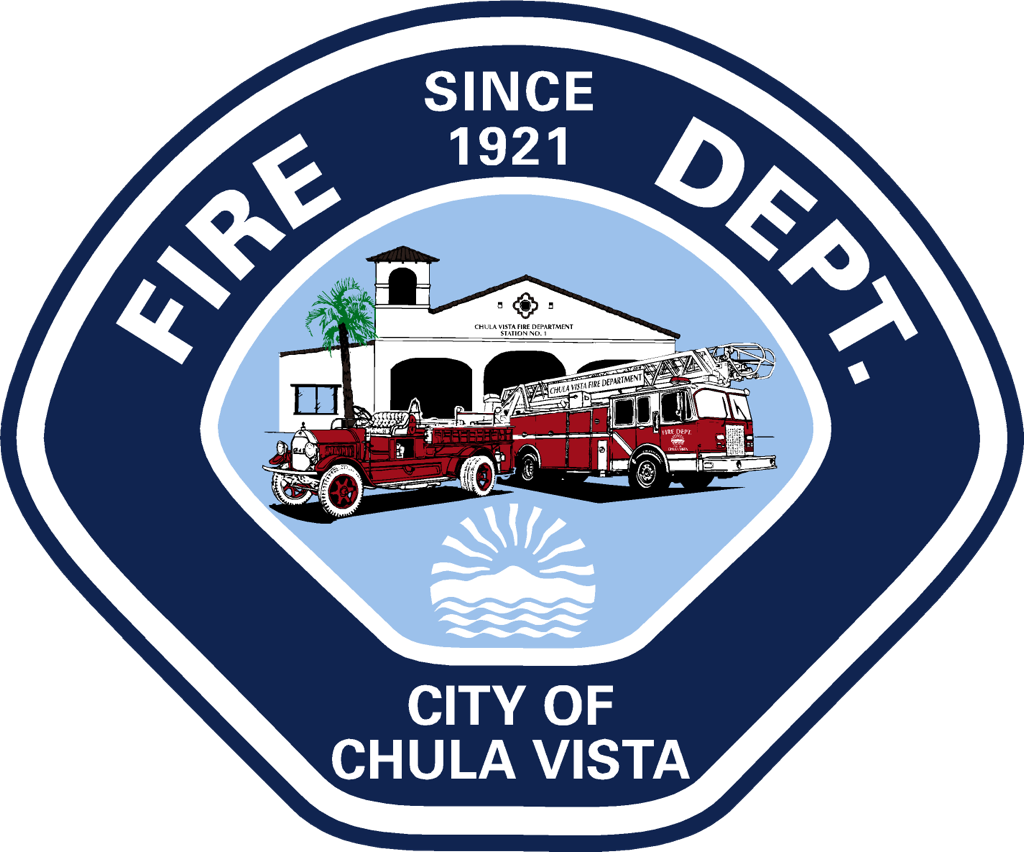 Source: SANDAG
CHULA VISTA   PUBLIC SAFETY
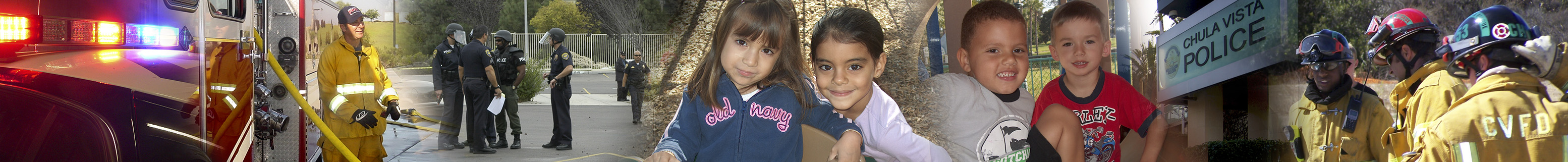 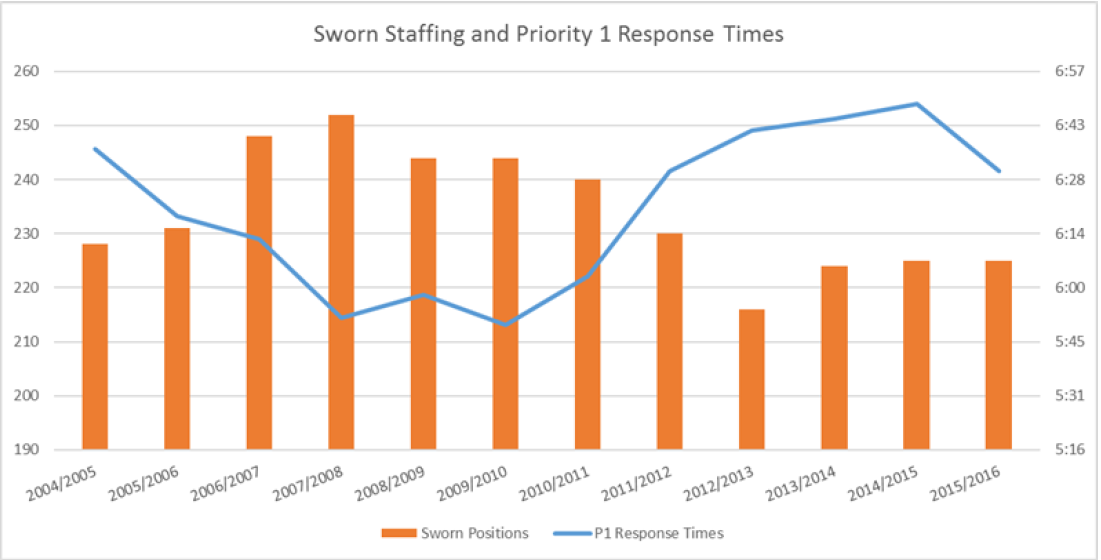 1.12
.87
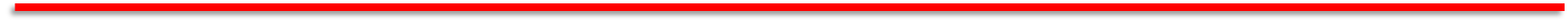 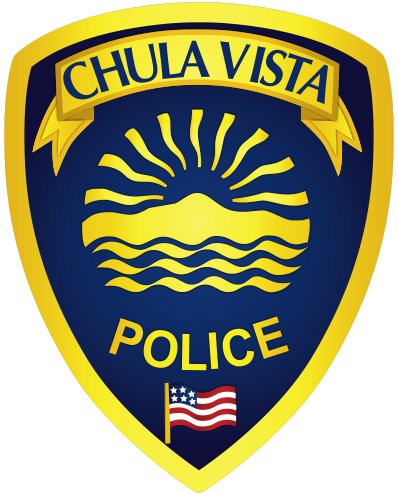 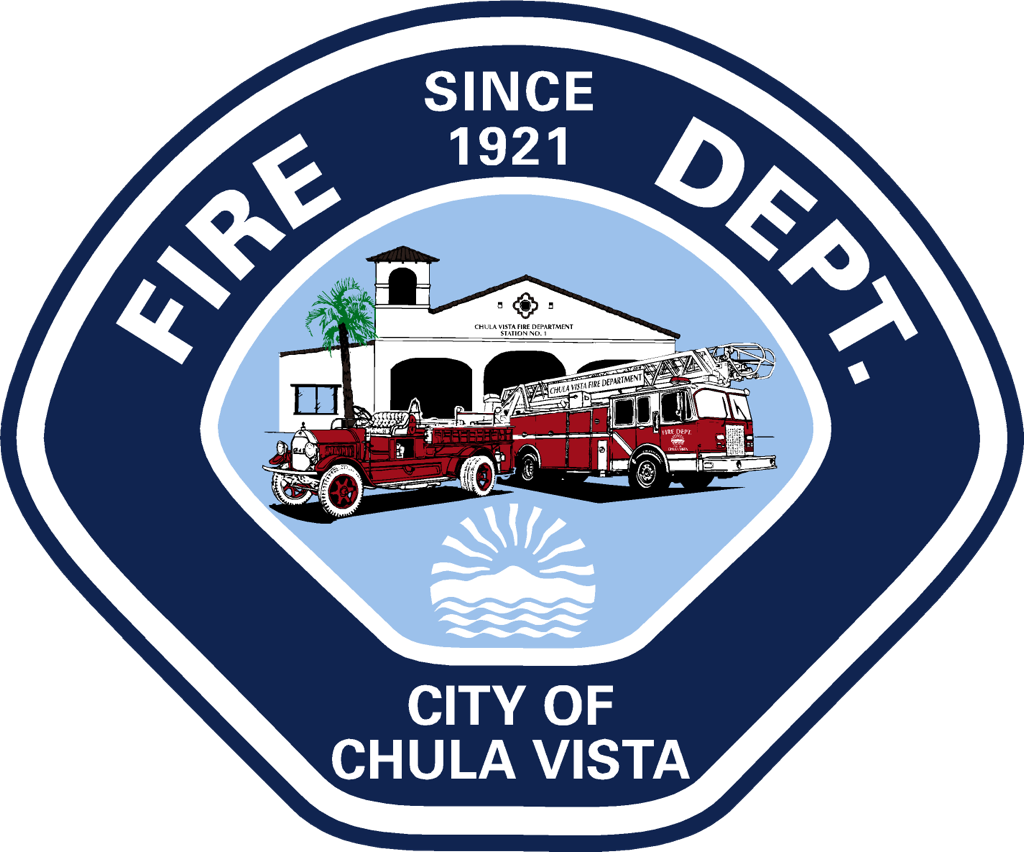 7
CHULA VISTA   PUBLIC SAFETY
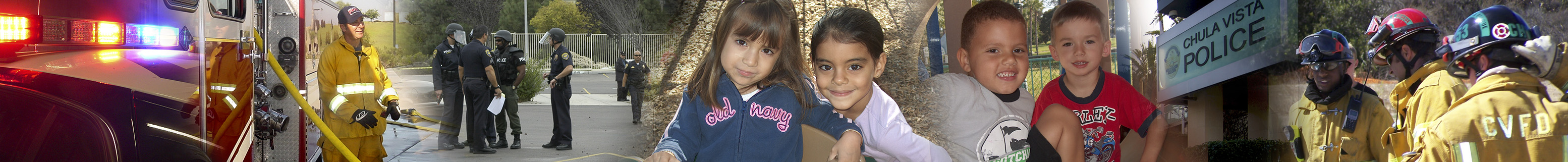 Phase I & II Staffing Plan - Police
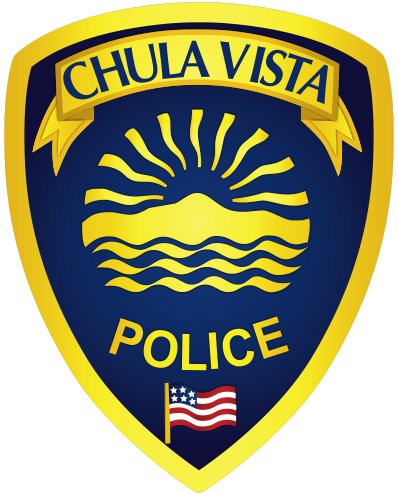 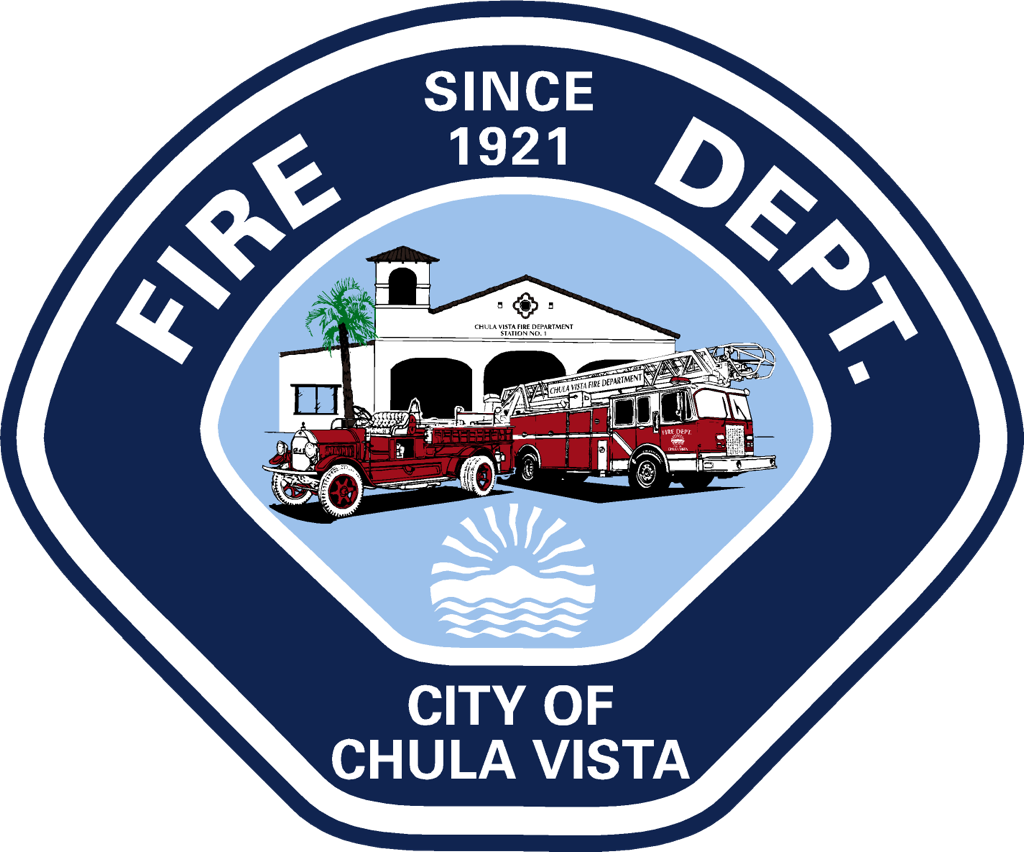 8
CHULA VISTA   PUBLIC SAFETY
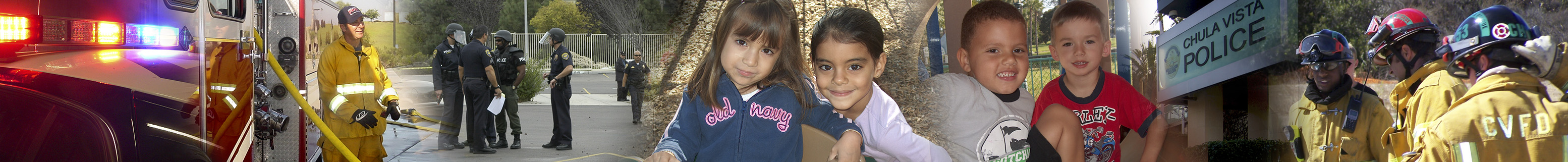 Staffing Based on Half Cent Sales Tax
Enhanced patrols by adding 16 sworn positions
 50% increase in School Resource Officers by adding 5 sworn positions
 55% increase in Traffic Safety by adding 5 sworn positions
 26% increase in Dispatch/9-1-1 by adding 7 dispatchers
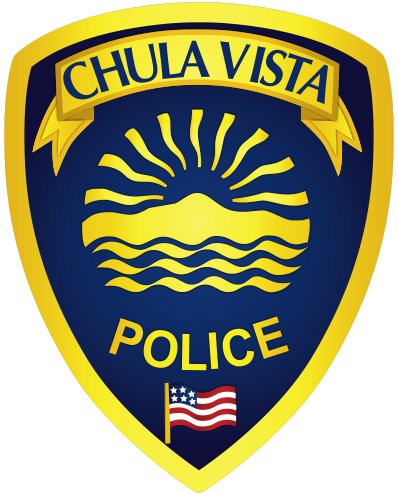 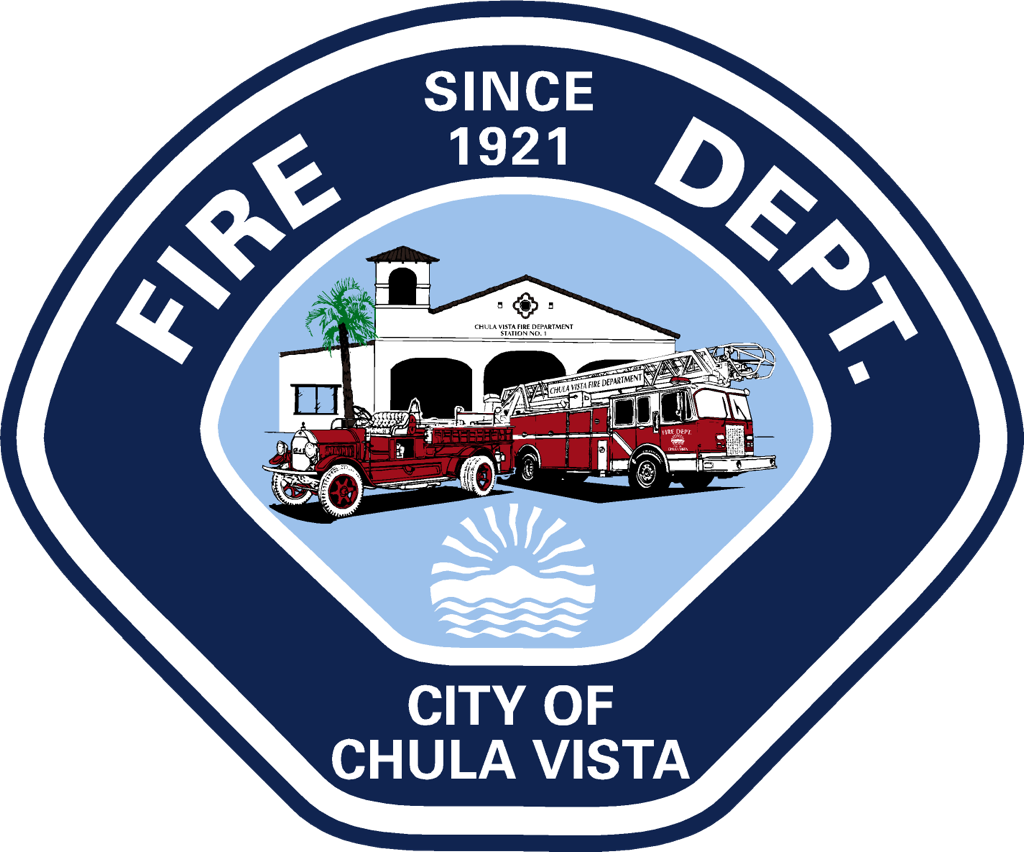 9
CHULA VISTA   PUBLIC SAFETY
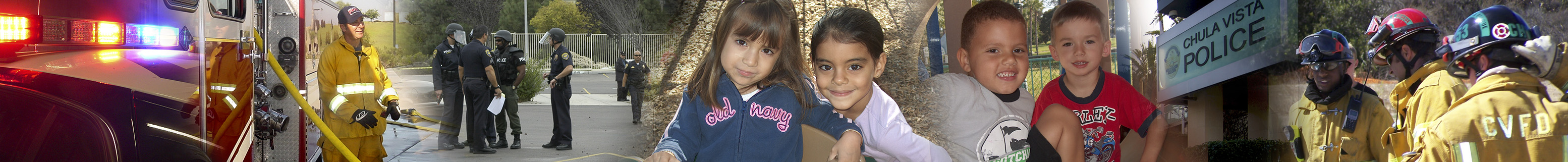 Fire Department – How We Compare
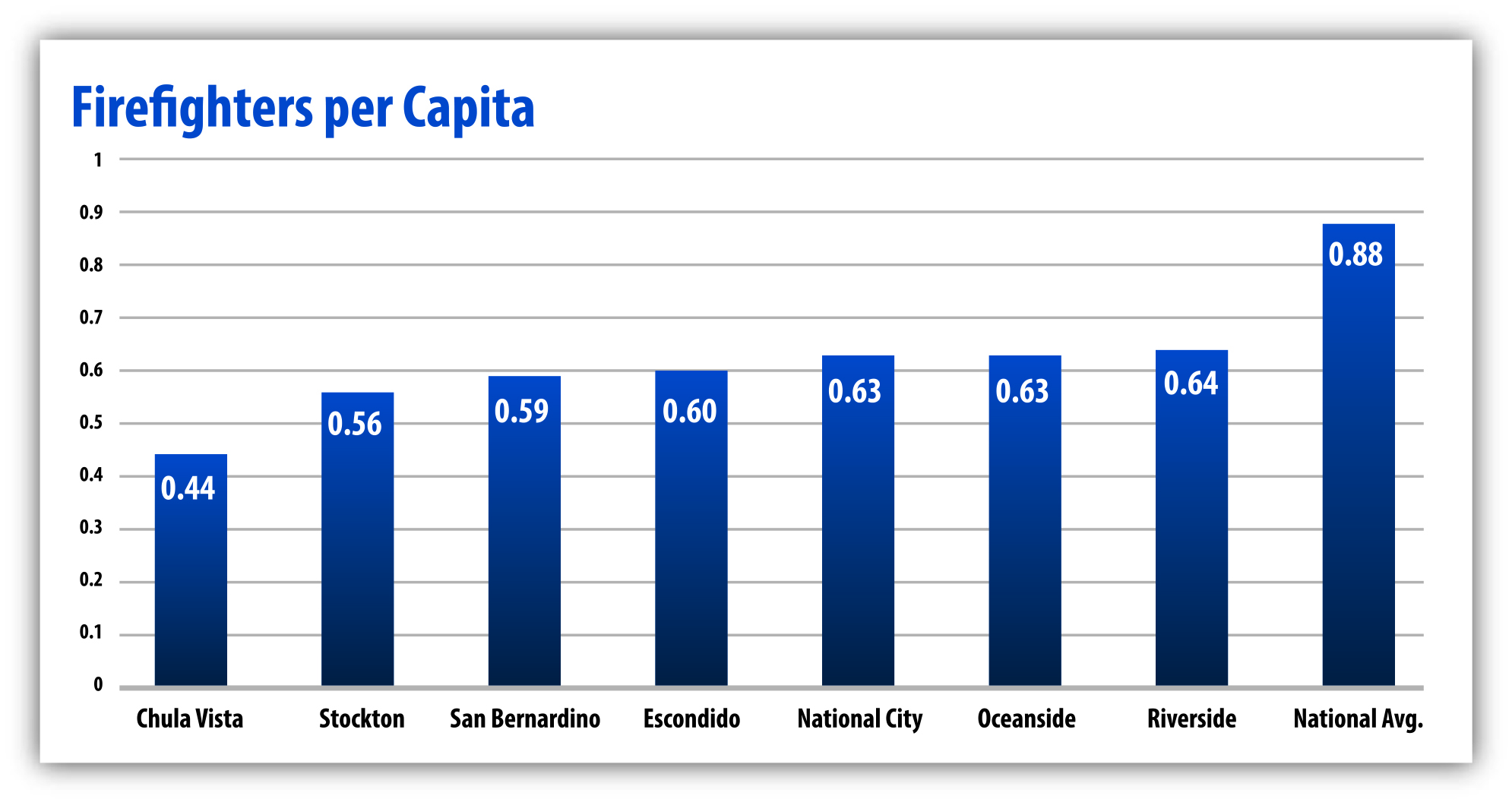 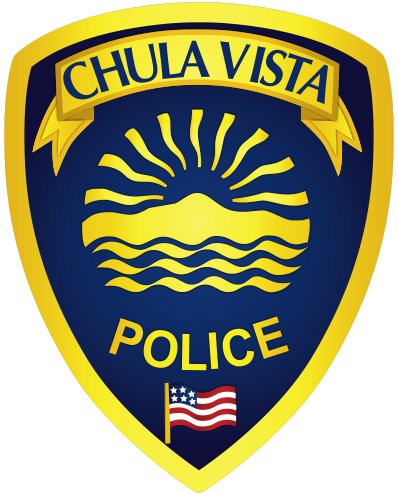 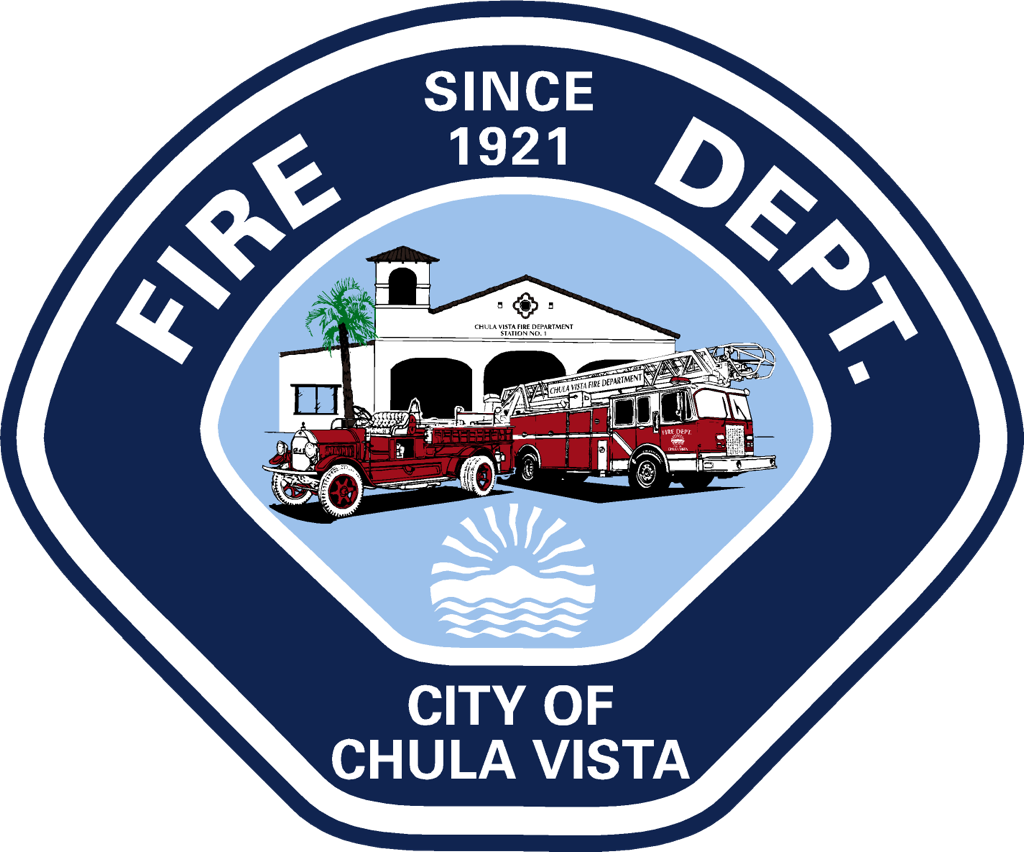 10
CHULA VISTA   PUBLIC SAFETY
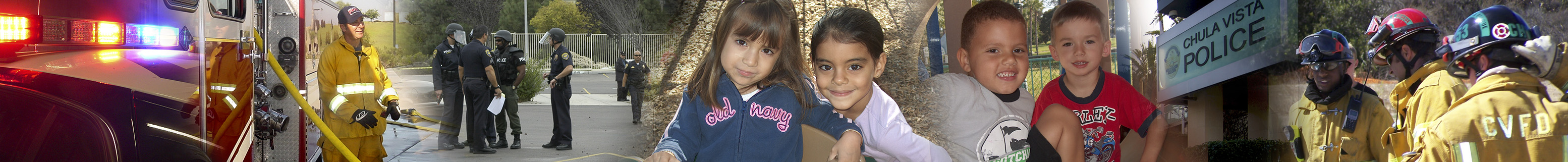 Fire Department – Response Time Performance
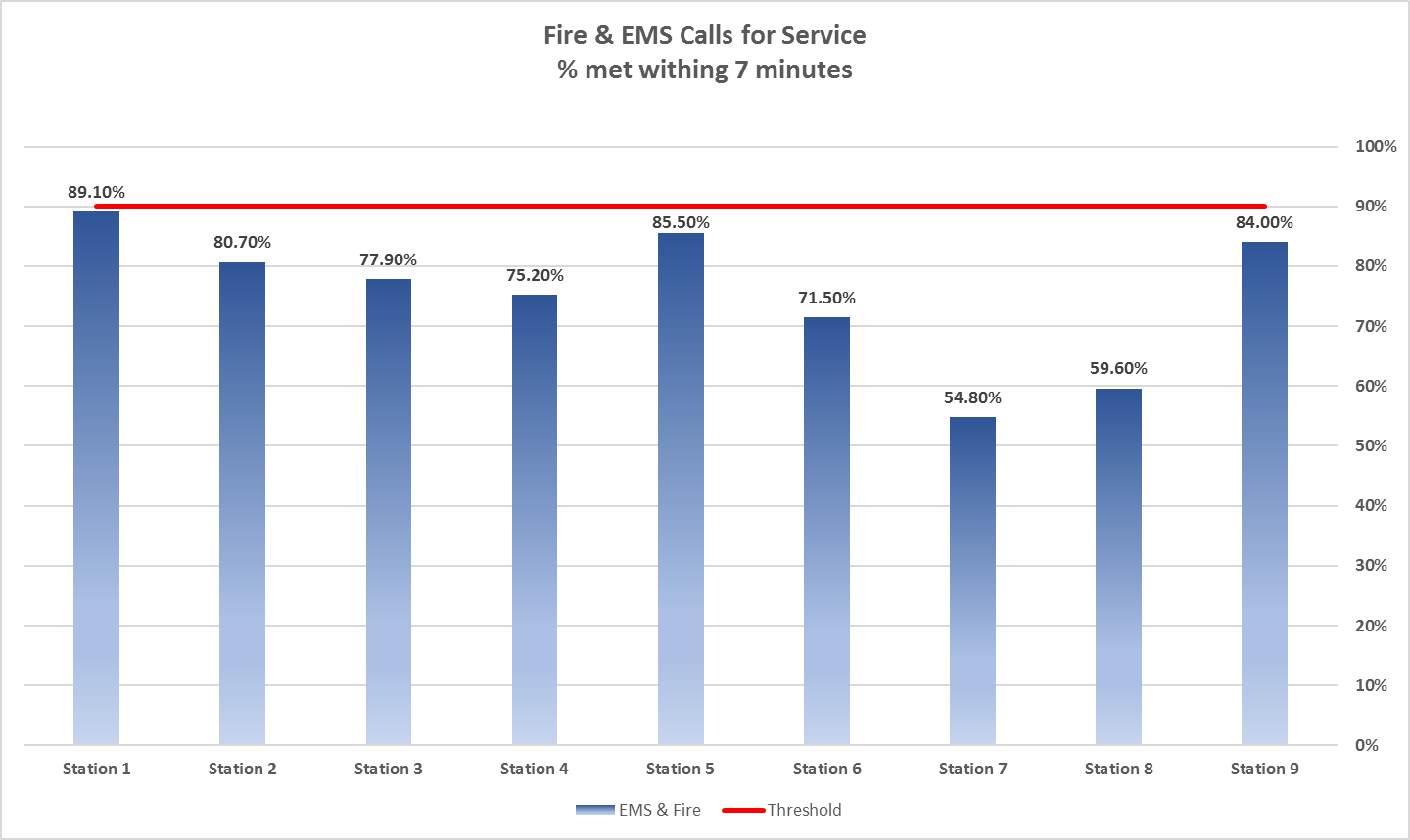 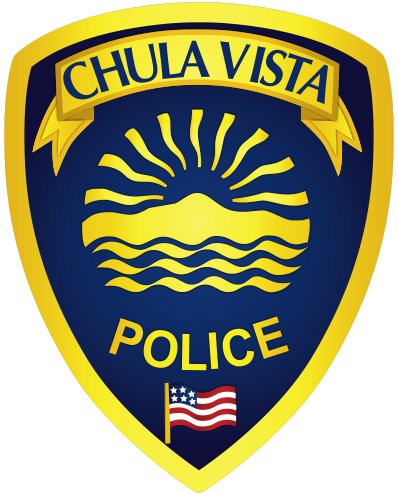 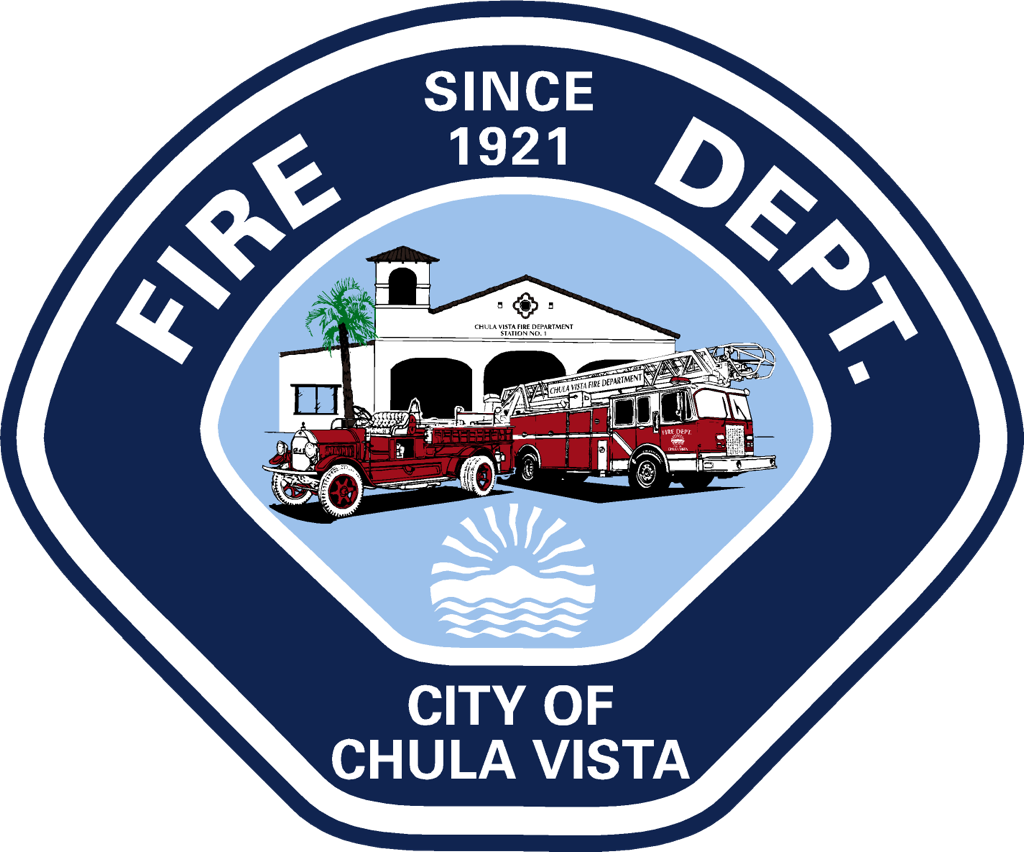 11
CHULA VISTA   PUBLIC SAFETY
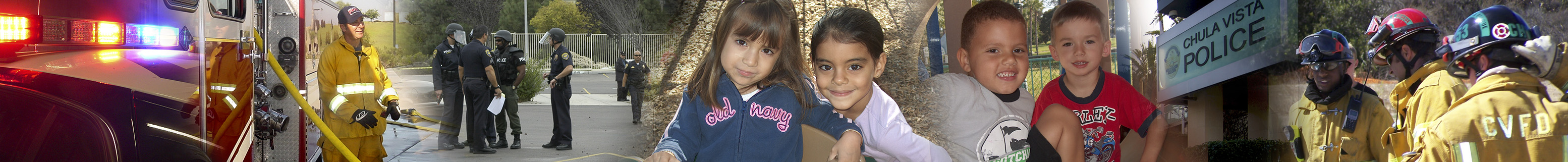 Phase I & II Staffing Plan- Fire
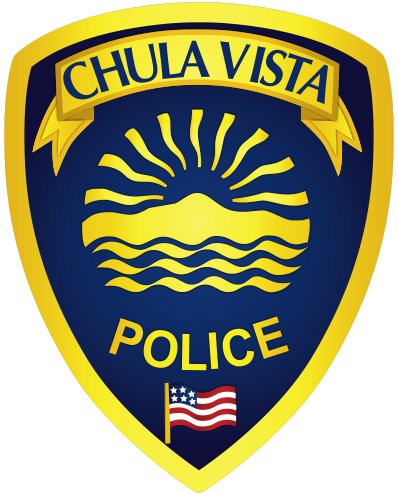 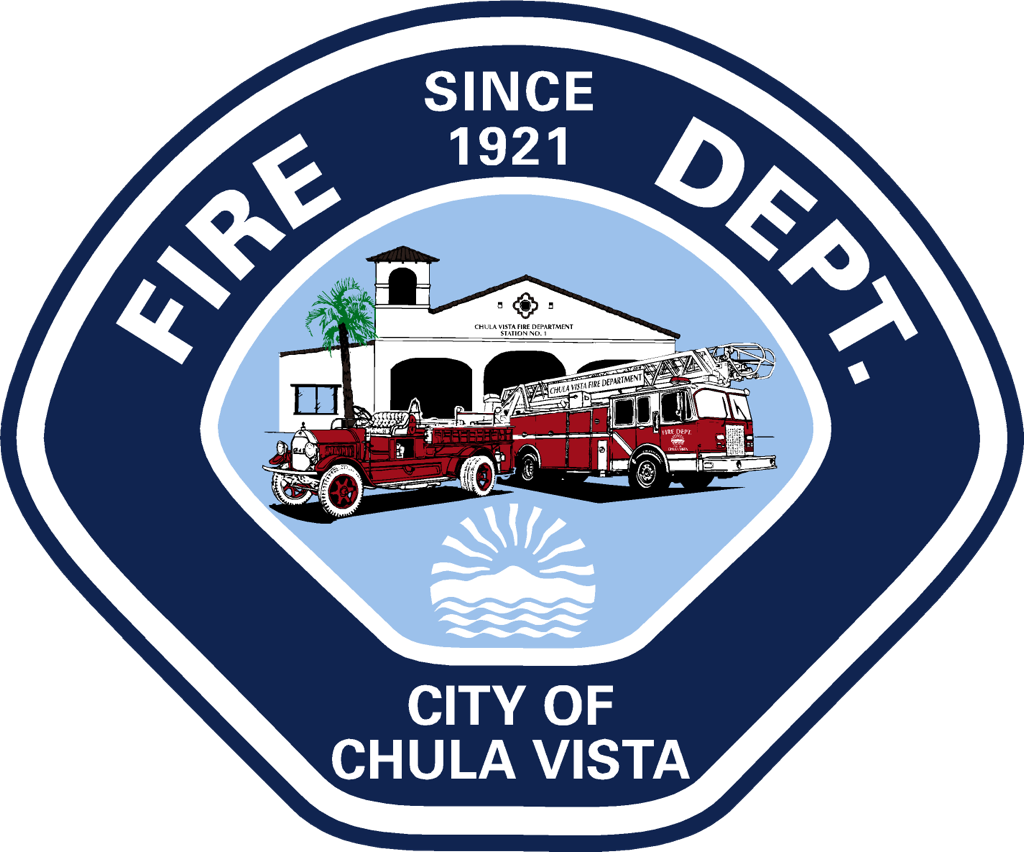 12
CHULA VISTA   PUBLIC SAFETY
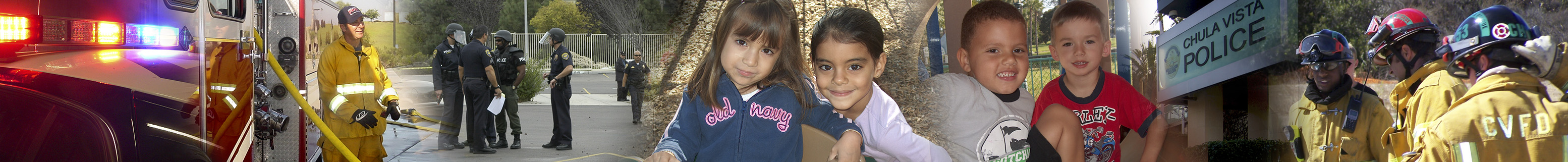 Staffing Based on Half Cent Sales Tax
Establish four squad companies for medical calls 
Add a Fire Prevention Specialist 
 Staff the 4th Firefighter at the Millenia & Bayfront Fire Stations 
 Establish 4.0 staffing on (4) Engines
 (1) Deputy Chief
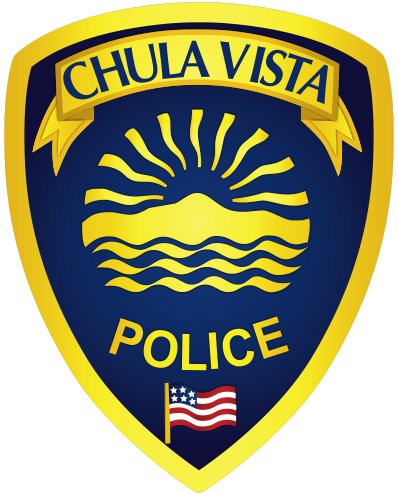 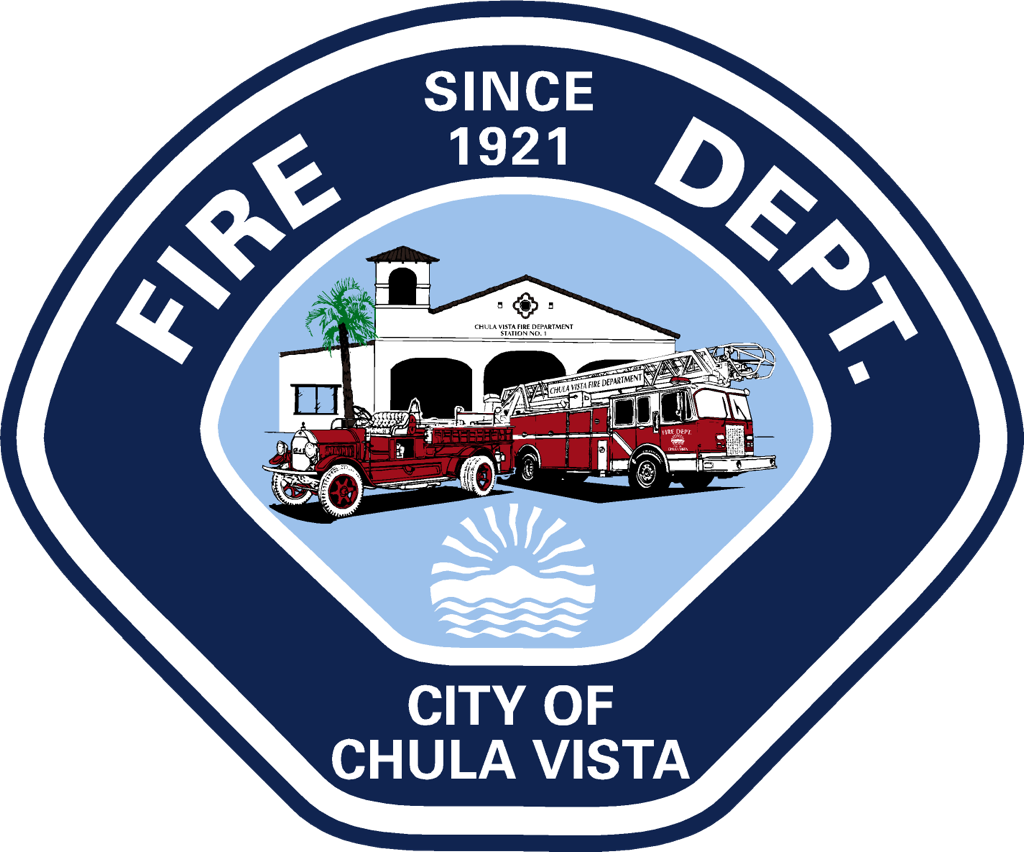 13
CHULA VISTA   PUBLIC SAFETY
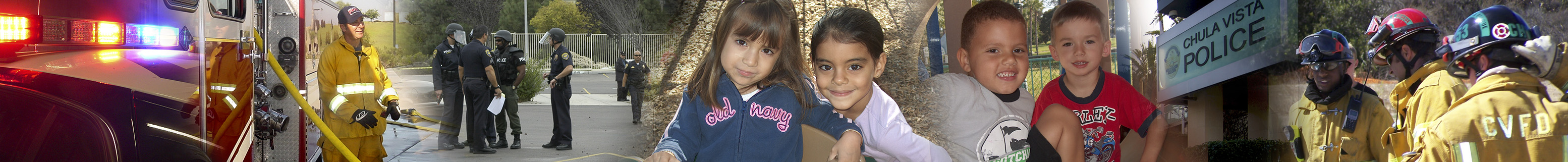 Coverage with Four Response Squads
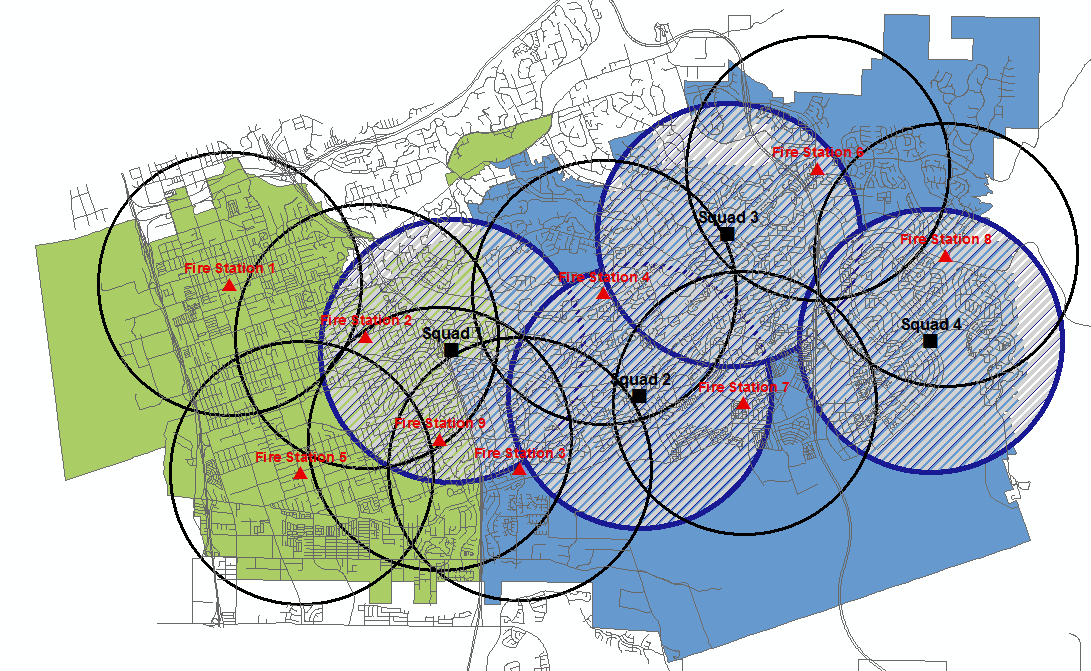 Proposed Firefighters: 16
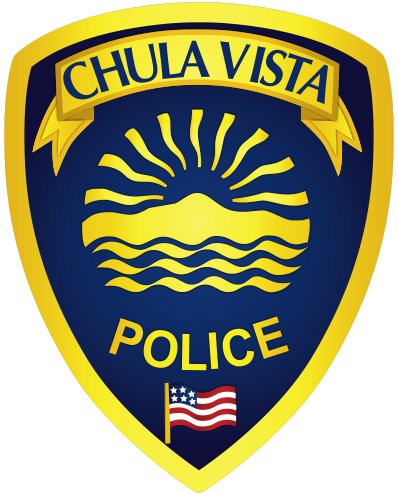 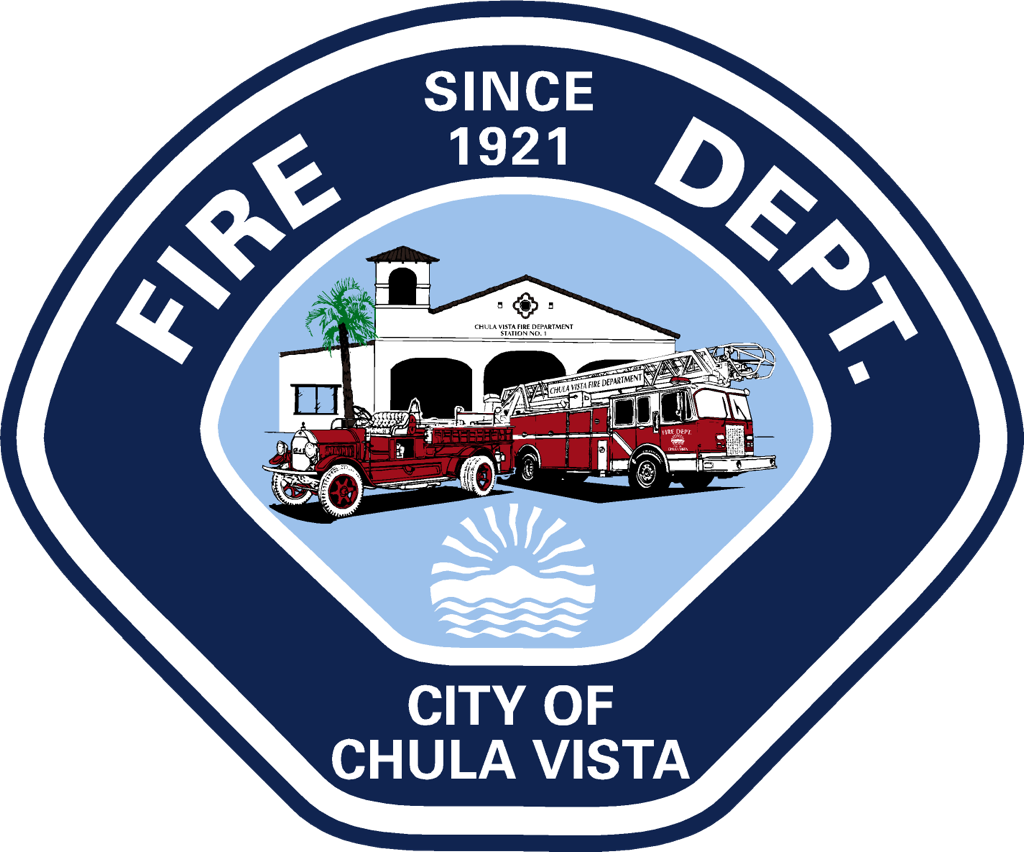 14
CHULA VISTA   PUBLIC SAFETY
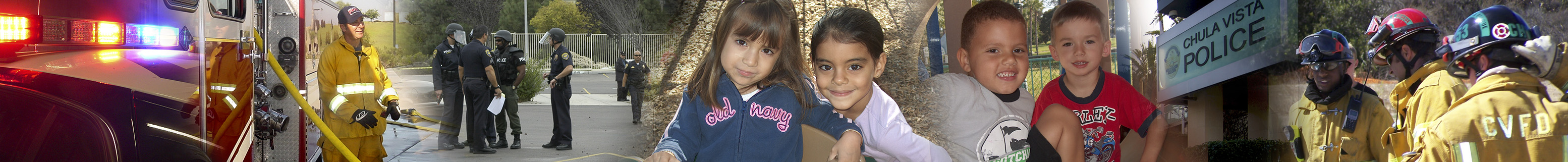 Reports and other information at www.chulavistaca.gov/publicsafety
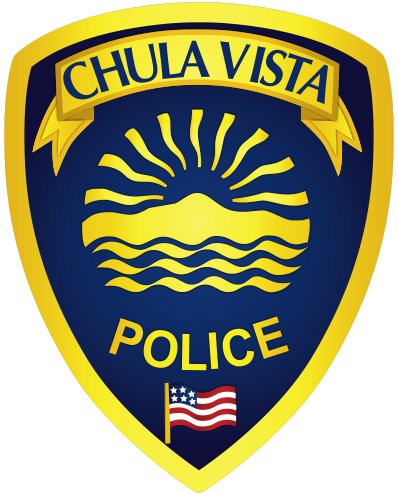 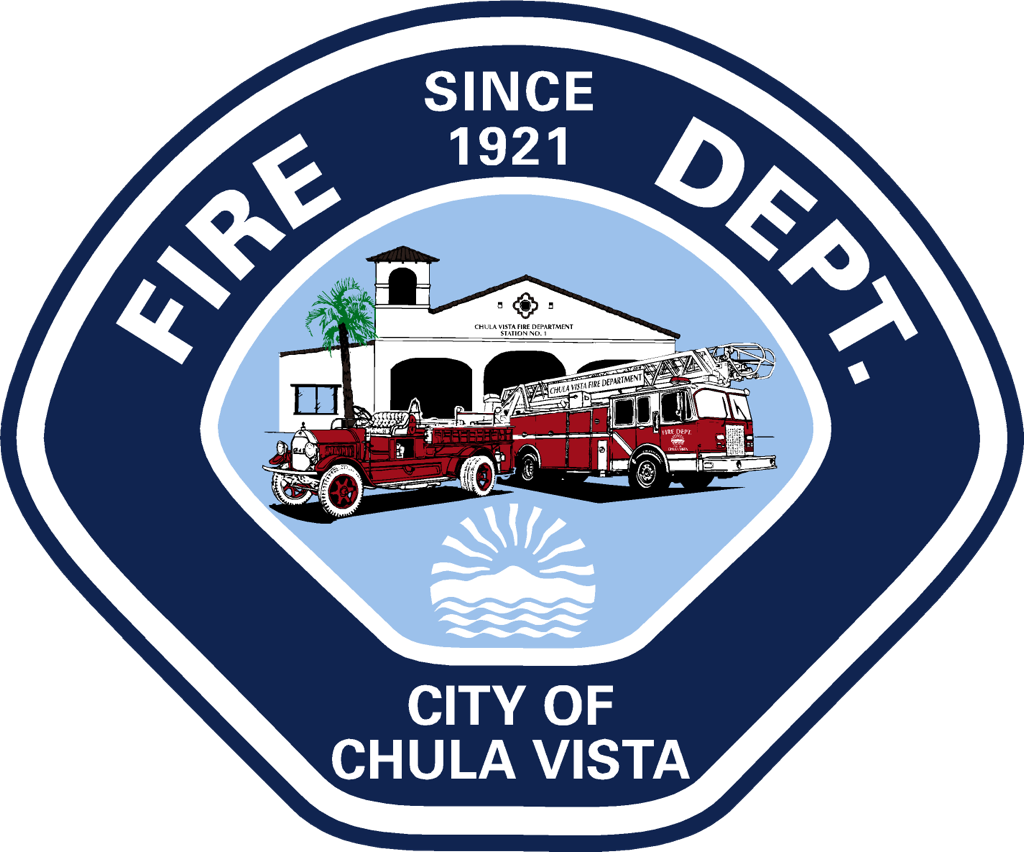 15
CHULA VISTA   PUBLIC SAFETY
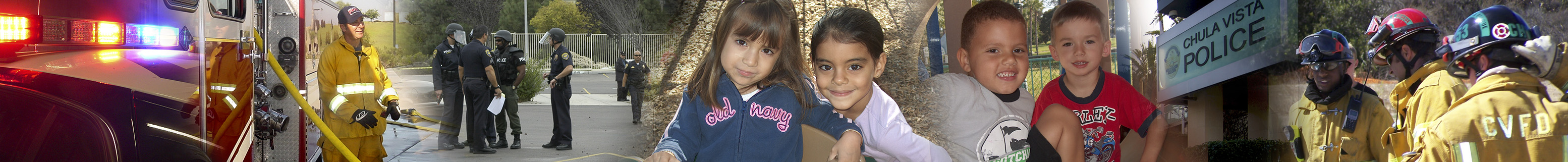 Questions
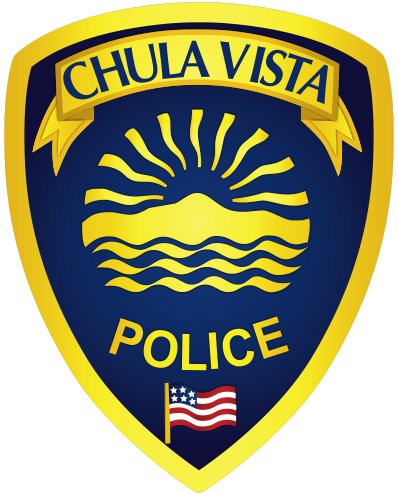 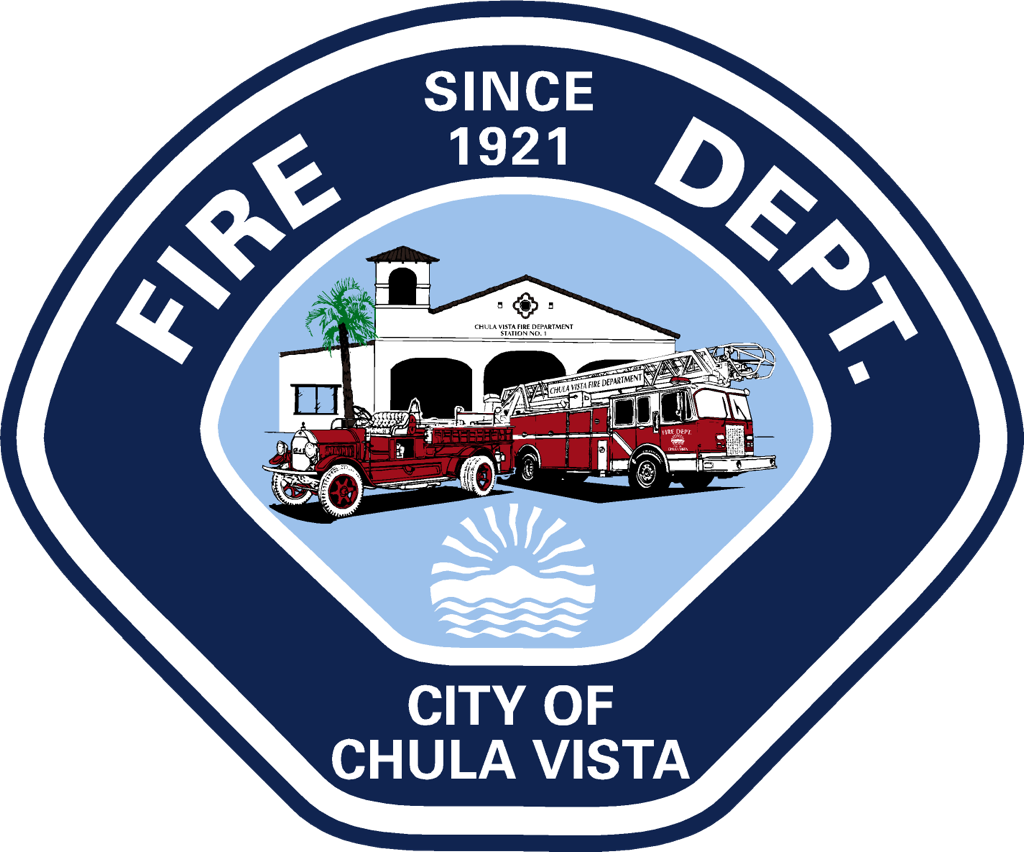 16
CHULA VISTA   PUBLIC SAFETY